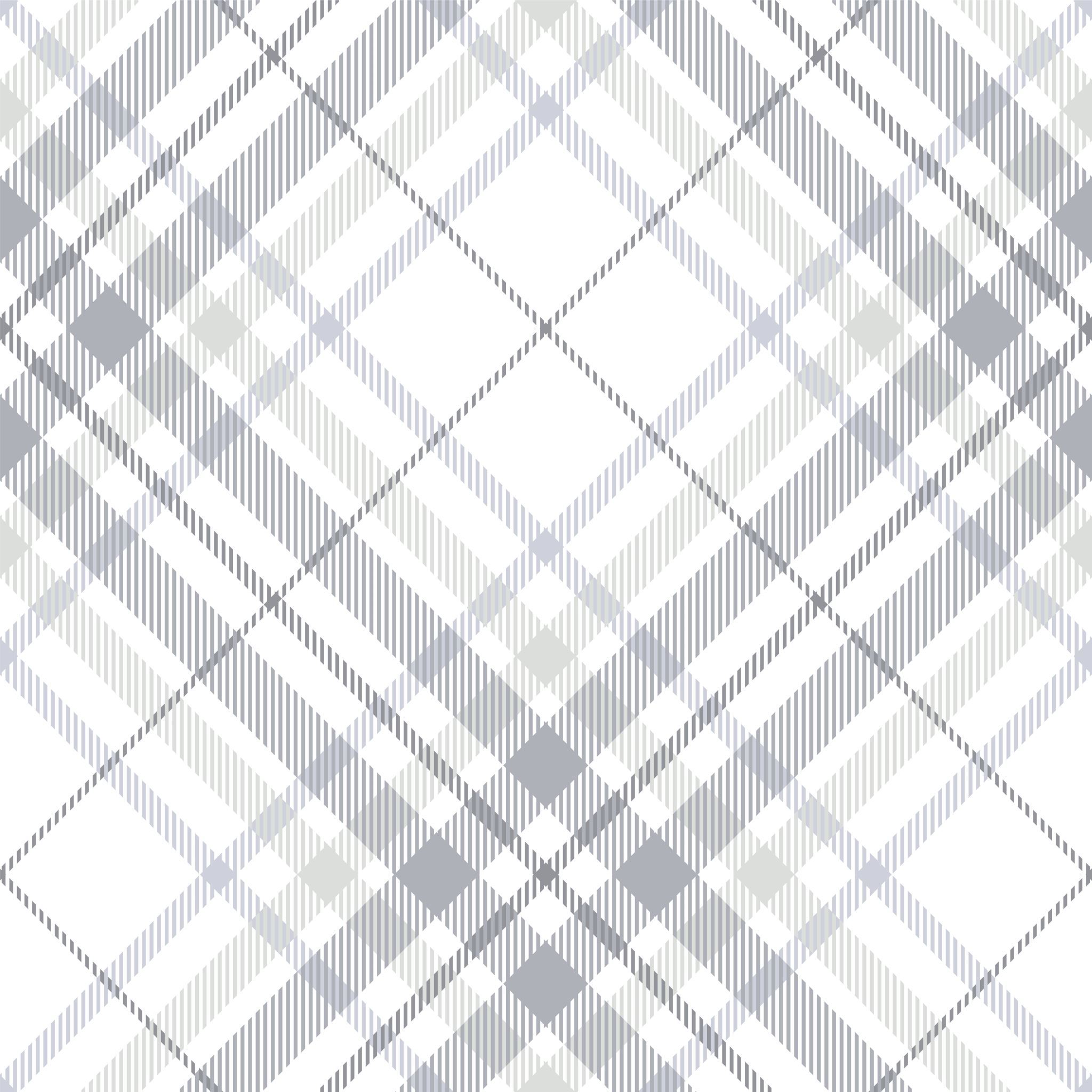 When Our Plans Are Torn Apart
Job 17:11
Job’s Life…
“Blameless, upright, fearing God and turning away from evil.” (Job 1:1)
A father concerned for the spiritual well being of his family. (Job 1:5)
Well blessed. (Job 1:3)
What Job didn’t know… but we do… (Job 1:6-12; 2:1-6; cf., Luke 22:31)
What Were Job’s Plans?
Physically… Spiritually…? 
They didn’t include the loss of his family, possessions & personal health. (Job 1:13-19; Job 2:7-9)
His spirit had been “broken”. (Job 17:1)
No one has suffering in their plans! (James 4:13)
How do we deal with plans that have been torn away from us and a heart that’s been broken?
[Speaker Notes: I’m confident it didn’t include the loss of his livestock, the death of his servants, (1:14-17), the death of his own children (1:18-19), and finally being afflicted with “sore boils from the sole of his foot to the crown of his head” (2:7). 

The idea is that all that was in his heart have been torn away from him.]
Key Questions/Challenges…
Why do the righteous suffer while the wicked seem to prosper? (Psalms 73)
Can God trust man to serve Him while suffering simply for righteousness sake? 
Can man trust God when his suffering & adversity is “inexpressible in its intensity and unexplainable as to its cause”? (Matthew 5:10-13; James 1:2-4)
Is all suffering either punitive or completely unjustified?
What Are The Possible Reasons For Our Adversity or Suffering?
For the sake of (my) righteousness. (1 Peter 4:12-19; Matthew 5:10-12; 2 Timothy 3:12)
Because of my sin. (1 Peter 2:20; 4:15)
Because of the sins of others. (ie., drunk driver)
Because it’s part of life under the sun (including “acts of nature”). (Eccl. 3:2-8; Romans 8:20-24)
[Speaker Notes: OT:7200 - ra°ah OT:7200, "to see, observe, perceive, get acquainted with, gain understanding, examine, look after (see to), choose, discover." This verb occurs only in Moabite and all periods of Hebrew. It appears in the Bible about 1,300 times.
(from Vine's Expository Dictionary of Biblical Words, Copyright © 1985, Thomas Nelson Publishers.)]
How Do Our Choices Impact Suffering?
How do we then choose to respond to… 
Suffering for righteousness? (Will we endure? Hebrews 10:36; will we keep looking to the reward? Hebrews 12:1-2)
Suffering for our sins? (Will we repent? 2 Cor. 7:10-11)
Suffering for the sins of others? (Will we trust God? 1 Peter 2:23; Romans 12:17-21)
Suffering because of our temporal fleshly nature? (Will we be content in God’s grace? 2 Cor. 12:7-10)
Remember God Uses Those Whose Plans Were Torn Apart
Consider:
Abraham  
Joseph
Moses
Daniel
Paul
Lessons in Dealing With Adversity.
Case study; What did Joseph do when he had been betrayed by those who should have supported him? (Note: Genesis 40:14-15; 50:17-21)
Maintained his integrity. (Genesis 39:9; 42:18)
Trusted God. (Genesis 39:2)
Exercised patience. (Perhaps over 10 years from the time he was sold into slavery until appointed 2nd in command)
Left room for the wrath of God. (Romans 12:16-19)
Believed people can change. (Genesis 42:14-17)
[Speaker Notes: Sympathize - to shake the head in sympathy
Comfort - Breathe strongly, sigh]
What About Our Plans?
We still make plans. (Proverbs 16:1-3; 2 Thess. 3:11)
Seek godly counsel. (Proverbs 15:22; 1 Kings 12)
Recognize they’re subject to God. (James 4:13-17; Psalms 33:10-11; Proverbs 16:1-3)
Be humble - we don’t have all the answers. (Proverbs 14:12)
Respond to God with commitment, faith and humility. (Psalms 37:5; 22:8; Luke 1:38)
[Speaker Notes: David said in Psalms 33:10-11, “The Lord nullifies the counsel of the nations; He frustrates the plans of the peoples. The counsel of the Lord stands forever, the plans of His heart from generation to generation.” We have to acknowledge that sometimes our plans are indeed frustrated by God, not only when we turn from His paths and His plans, but even when we are seeking His will. In contrast with man’s plans which get frustrated are God’s which always endure.

Job, and his friends Eliphaz, Bildad, Zophar and Elihu, all felt they had the truth and did not need the input of anyone else. Solomon wrote in Proverbs 15:22, “Without consultation, plans are frustrated, but with many counselors they succeed.” The key point of that verse is that plans which start within our own minds and have no outside input are doomed to fail. The question is, who are our counselors and whose perspective are we going to value.

We can’t be stubborn and hard-headed and ever think our ideas and plans are unreprovable by God! We can’t begin to think we are the masters of our future without regard our Creator. That is the point of James 4:13-17 where James speaks of the “arrogance” of man who assumes his plans are set and can’t be “torn apart”.

Third, and perhaps most importantly, there is our response to the Lord’s answer. Regardless of God’s response, we must “commit your works to the Lord and your plans will be established.” To “commit” our “works” is to take all we are, all we do, all we hope for and present it to God. The Hebrew word for “commit” means to “roll, roll away… roll together” (Brown-Driver-Briggs). So, we take our works, our life, and roll it together and humbly present it to God as a “living sacrifice” (Romans 12:1). It means we commit our lives to God’s answer and trust His way regardless of His answer. Psalms 37:5, “Commit your way to the Lord, trust also in Him, and He will do it.” Again, in Psalms 22:8, “Commit yourself to the Lord; let Him deliver him; let Him rescue him, because He delights in him.” If we truly commit, our plans will be “established” which means to be erected, set up, stabilized and indicates firmness and success.]
Objective…
What is the application in our lives?
Choose to respond by faith and trust to all adversity and suffering. (1 Peter 4:19; 2 Timothy 1:12)
Come to know God better and draw closer to Him. (Philippians 3:8-11)
Build up our faith. (Romans 10:17; Luke 17:5-10; Jude 20; 2 Peter 1:5-10)
Objective…
What is the application in our lives?
Become better encouragers learn to help others who are suffering. (Hebrews 3:12-14; 1 Thessalonians 5:11-14; Galatians 6:1-2)
Stay focused on the outcome. (1 Peter 1:6-9)
Not to neglect he who is neglected in all this. (1 Peter 5:6-10)